Implementing withMachine Learning
Geoff Hulten
Example of an Implementation: Laugh Finder
Indicates if the web page is funny
x
Whatever.com/whatever.html
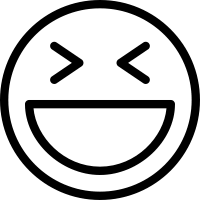 Browser Plugin
funnyWords = [ ‘enim’, …, ‘fugiat’, … ]

every time a page loads:
page = GetPageContext()

isFunny = false
for word in page.words:
if( word in funnyWords ):
isFunny = true

UpdateUserExperience( isFunny )
Blah blah blah…
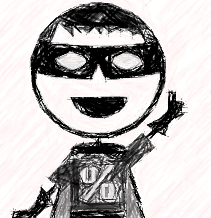 Sapien eget mi proin sed libero enim. Purus sit amet volutpat consequat.
Lorem ipsum dolor sit amet, consectetur adipiscing elit, sed do eiusmod tempor incididunt ut labore et dolore magna aliqua. Ut enim ad minim veniam, quis nostrud exercitation ullamco laboris nisi ut aliquip ex ea commodo consequat. Duis aute irure dolor in reprehenderit in voluptate velit esse cillum dolore eu fugiat nulla pariatur. Excepteur sint occaecat cupidatat non proident, sunt in culpa qui officia deserunt mollit anim id est laborum.
Basic Machine Learning
x
Whatever.com/whatever.html
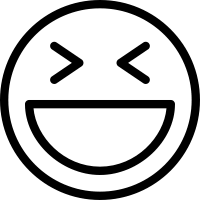 Blah blah blah…
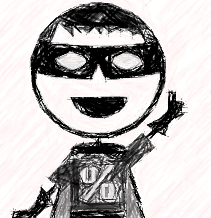 Construct feature vector in correct order by testing for presence of selected words…
Sapien eget mi proin sed libero enim. Purus sit amet volutpat consequat.
Lorem ipsum dolor sit amet, consectetur adipiscing elit, sed do eiusmod tempor incididunt ut labore et dolore magna aliqua. Ut enim ad minim veniam, quis nostrud exercitation ullamco laboris nisi ut aliquip ex ea commodo consequat. Duis aute irure dolor in reprehenderit in voluptate velit esse cillum dolore eu fugiat nulla pariatur. Excepteur sint occaecat cupidatat non proident, sunt in culpa qui officia deserunt mollit anim id est laborum.
Call into inference engine to apply the model to the feature vector…
Apply tuned threshold to achieve desired (stable) operating point…
‘Run Time’ vs ‘Creation Time’
Param sweep
Intelligence Creation Environment
Model in Run Time
Must be in sync!
Must be in sync!
Validation Set Stuff
More param sweeps
Intelligence Management
Intelligence Management
Intelligence Creation Environment
Intelligence Management
Intelligence Runtime
Compile and push app
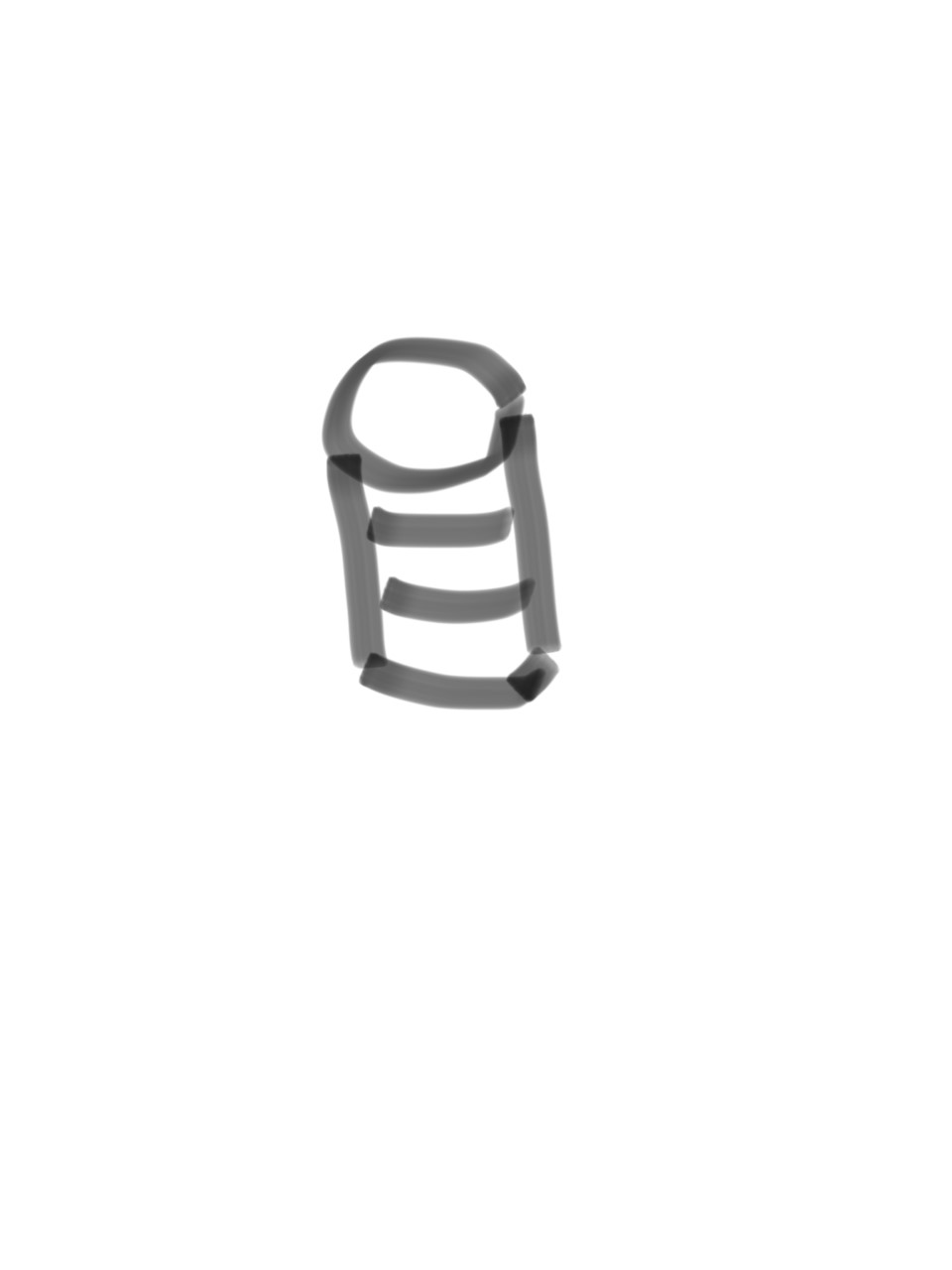 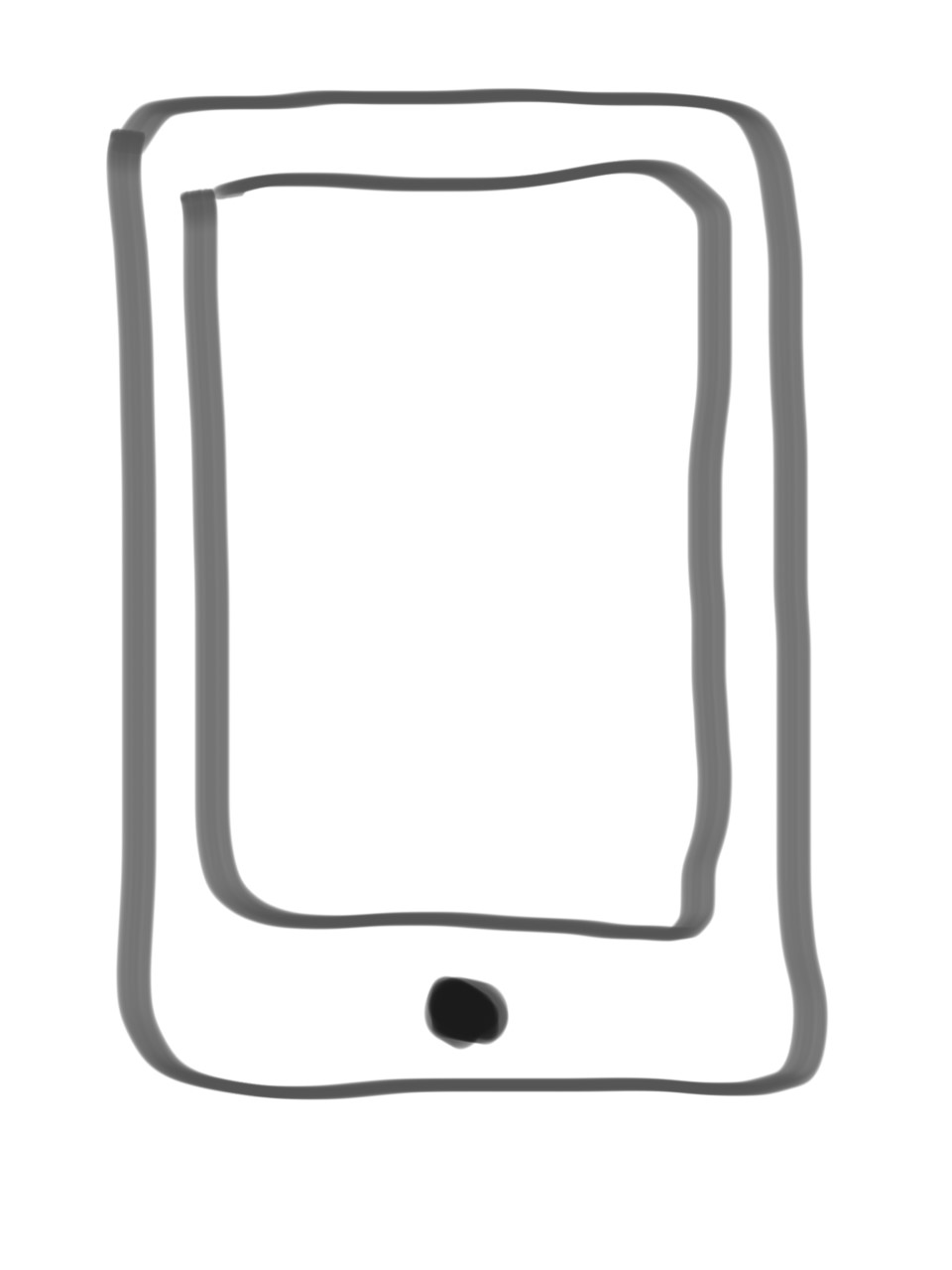 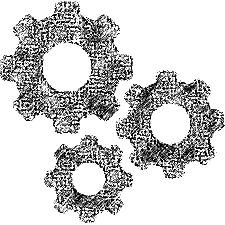 Verify new intelligence
Decide when to deploy
Manage Deployment
New Model
Periodically build new model
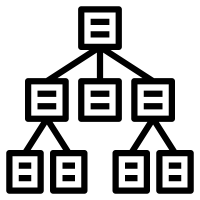 Host Model in update service
Check for new model
every time app starts:
UpdateModel( <server>, <dataFile> )
model.load( <dataFile> )
Download and save
Hide latency (?)
Monitoring Models
Privacy!!
Verifying Model is Running as Expected
every time a page loads:
page = GetAppContext()
x = Featurize(model.words, page.words)
y = model.predict( [ x ] )

if random.random() < veryLowSamplingRate:
LogToServer(page, x, y, model.version)
Is it working?
Verify in Creation Environment
x
Whatever.com/whatever.html
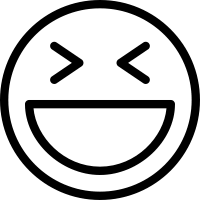 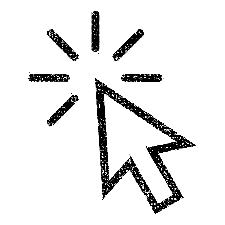 Blah blah blah…
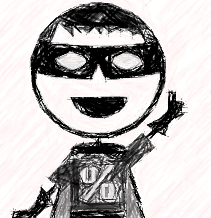 Sapien eget mi proin sed libero enim. Purus sit amet volutpat consequat.
Report as:
    Not funny…
    Funny…
User Reports
Hand Label
Lorem ipsum dolor sit amet, consectetur adipiscing elit, sed do eiusmod tempor incididunt ut labore et dolore magna aliqua. Ut enim ad minim veniam, quis nostrud exercitation ullamco laboris nisi ut aliquip ex ea commodo consequat. Duis aute irure dolor in reprehenderit in voluptate velit esse cillum dolore eu fugiat nulla pariatur. Excepteur sint occaecat cupidatat non proident, sunt in culpa qui officia deserunt mollit anim id est laborum.
Verifying Model Quality is Good
every time user clicks a report:
page = GetAppContext()
x = Featurize(model.words, page.words)
y = model.predict( [ x ] )

LogToServer(page, x, y, model.version, userReport)
Add to Training Set (?)
Where in the system do you use Machine Learning?
All the choices you have to make along the way…
We’ll get to more as the course goes on, but for now…
How do you get the data to do the learning?
Design Patterns for ML
Can be quite expensive…
Data Collection and Labeling Process
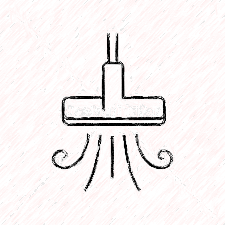 Intelligence Creation Environment
Intelligence Management
Intelligence Runtime
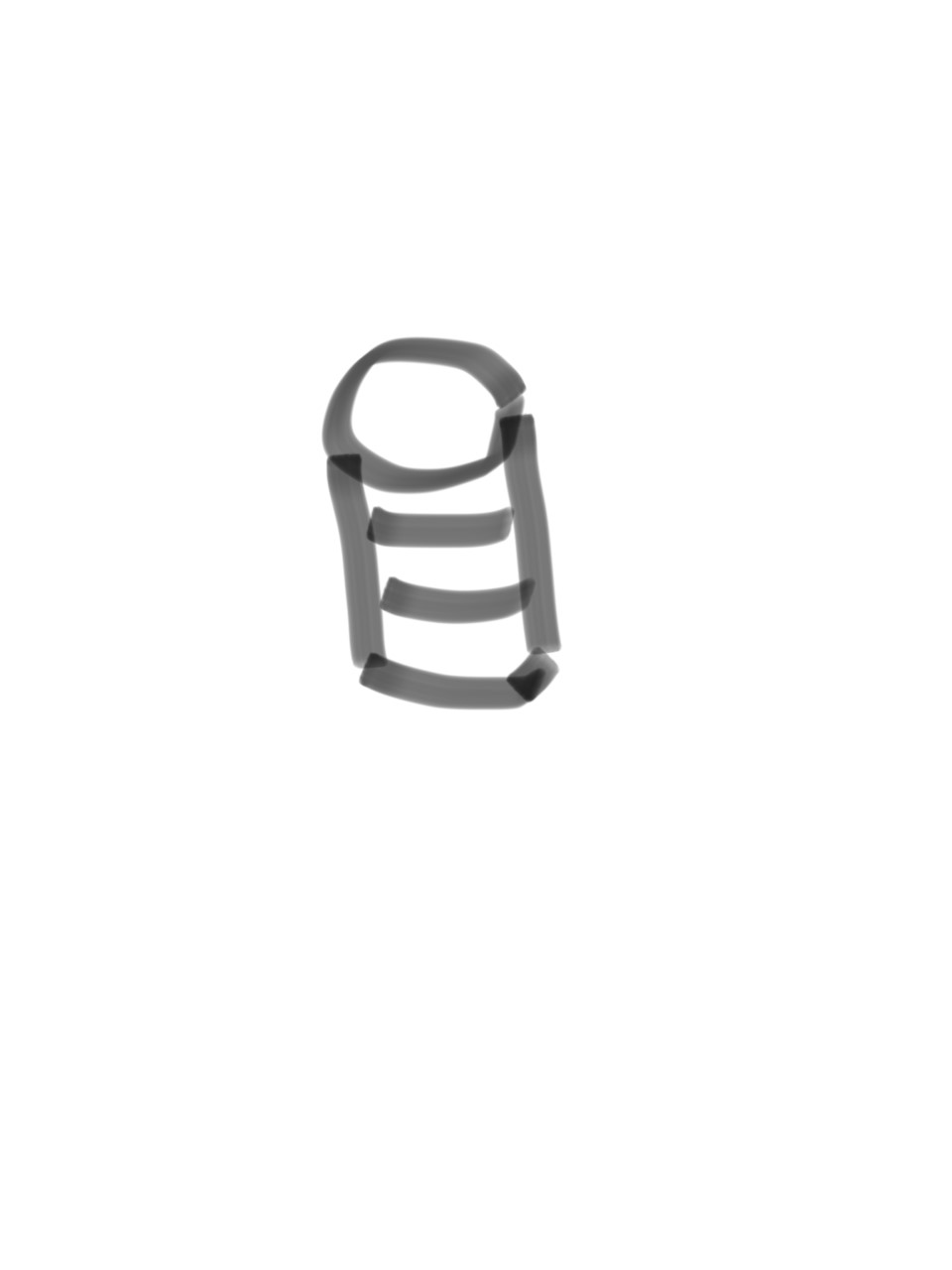 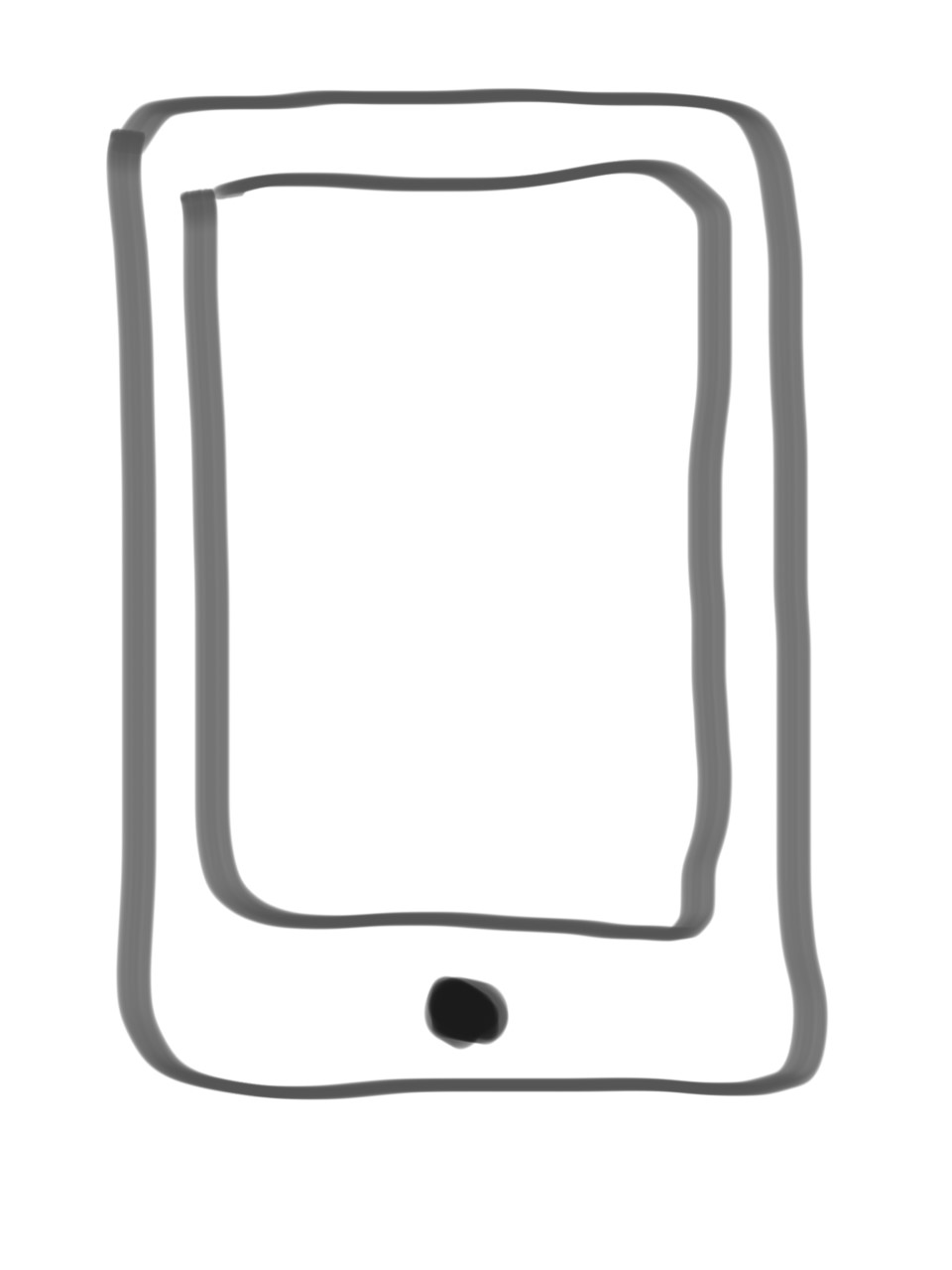 Data Collection
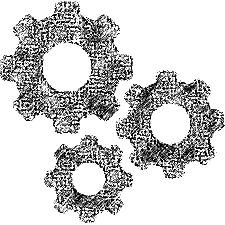 Corpus Centric
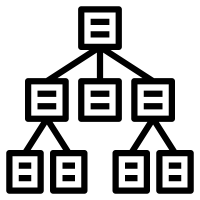 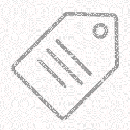 Training Corpus
Data Labeling
Intelligence Creation Environment
Intelligence Management
Intelligence Runtime
Explicit
Reporting UX
Survey

Implicit
Achieve the desired result
Forward to a friend
Laugh out loud (audio detection ?)

More discussion of this later…
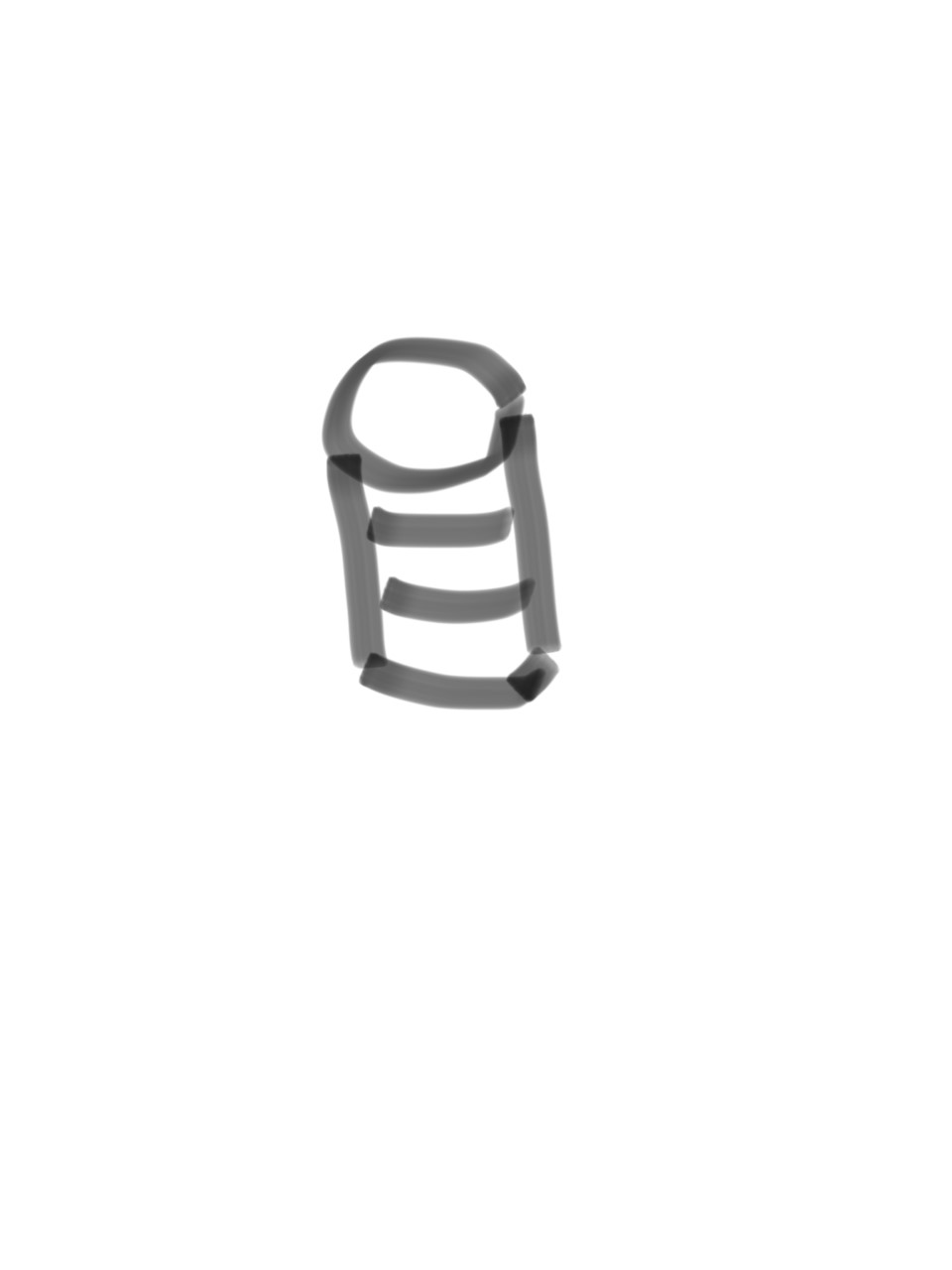 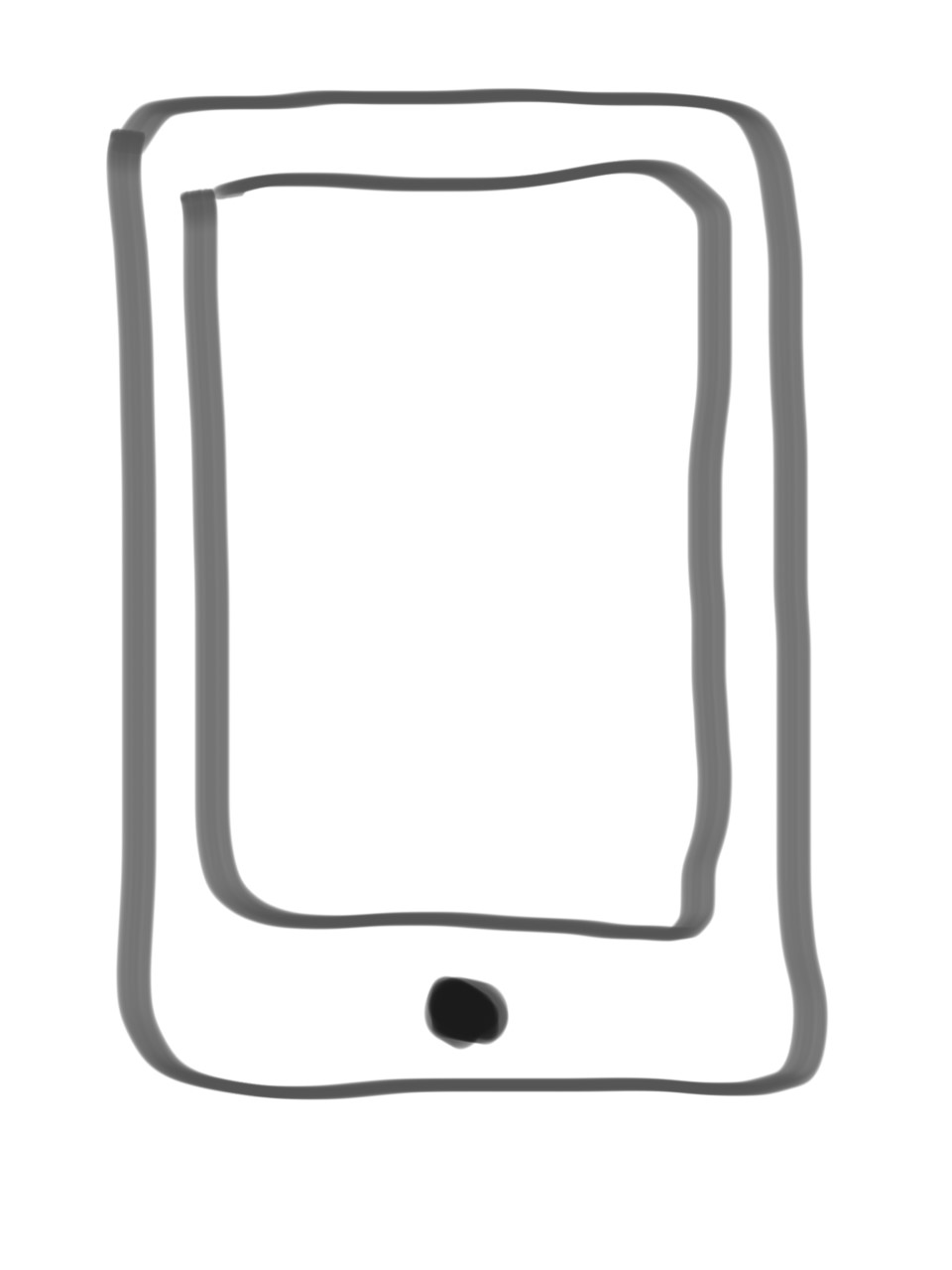 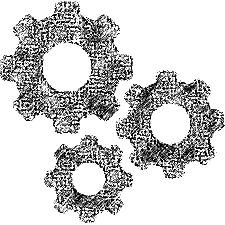 Closed Loop
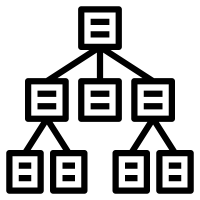 Training Corpus
Explicit and Implicit User Feedback
Can be tricky to get right…
We’ll get to these as course progresses
Orchestration
Bad False Positive
every time a page loads:
page = GetAppContext()

if any of page.words in blockedWords:
isFunny = false # no matter what model says
Comedy Site that model always calls not funny (bad FN)
Lots of fake reports (abuse)
x
Whatever.com/whatever.html
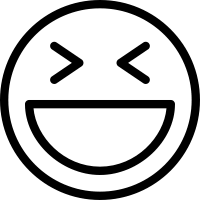 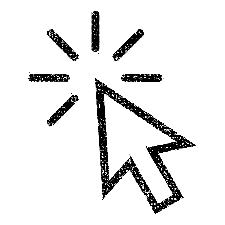 Blah blah blah…
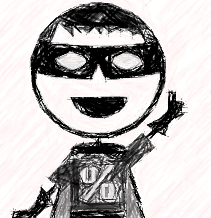 Sapien eget mi proin sed libero enim. Purus sit amet volutpat consequat.
Could try hard to tune models for specific bad mistakes, but sometimes heuristics are cheaper and more robust.

( and sometimes heuristics turn your system into brittle-spaghetti gibberish… )
Report as:
    Not funny…
    Funny…
Lorem ipsum dolor sit amet, consectetur adipiscing elit, sed do eiusmod tempor incididunt ut labore et dolore magna aliqua. Ut enim ad minim veniam, quis nostrud exercitation ullamco laboris nisi ut aliquip ex ea commodo consequat. Duis aute irure dolor in reprehenderit in voluptate velit esse cillum dolore eu fugiat nulla pariatur. Excepteur sint occaecat cupidatat non proident, sunt in culpa qui officia deserunt mollit anim id est laborum.
Bad False Negative
More Reasons for Orchestration:
Driving Quality
Concept Changes
Costs Change
Users Change
Bugs and Issues
Etc.
every time a page loads:
page = GetAppContext()

if page.domain in whitelist:
isFunny = true # no matter what model says
Super non-funny text (bad FP)
Summary: Components of an Implementation
Intelligence Management
Verify new intelligence
Control rollouts:
Keep in sync
Clients/services
Support online evaluation
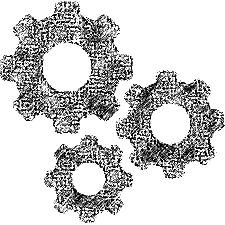 Intelligence Runtime
Intelligence Creation Environment
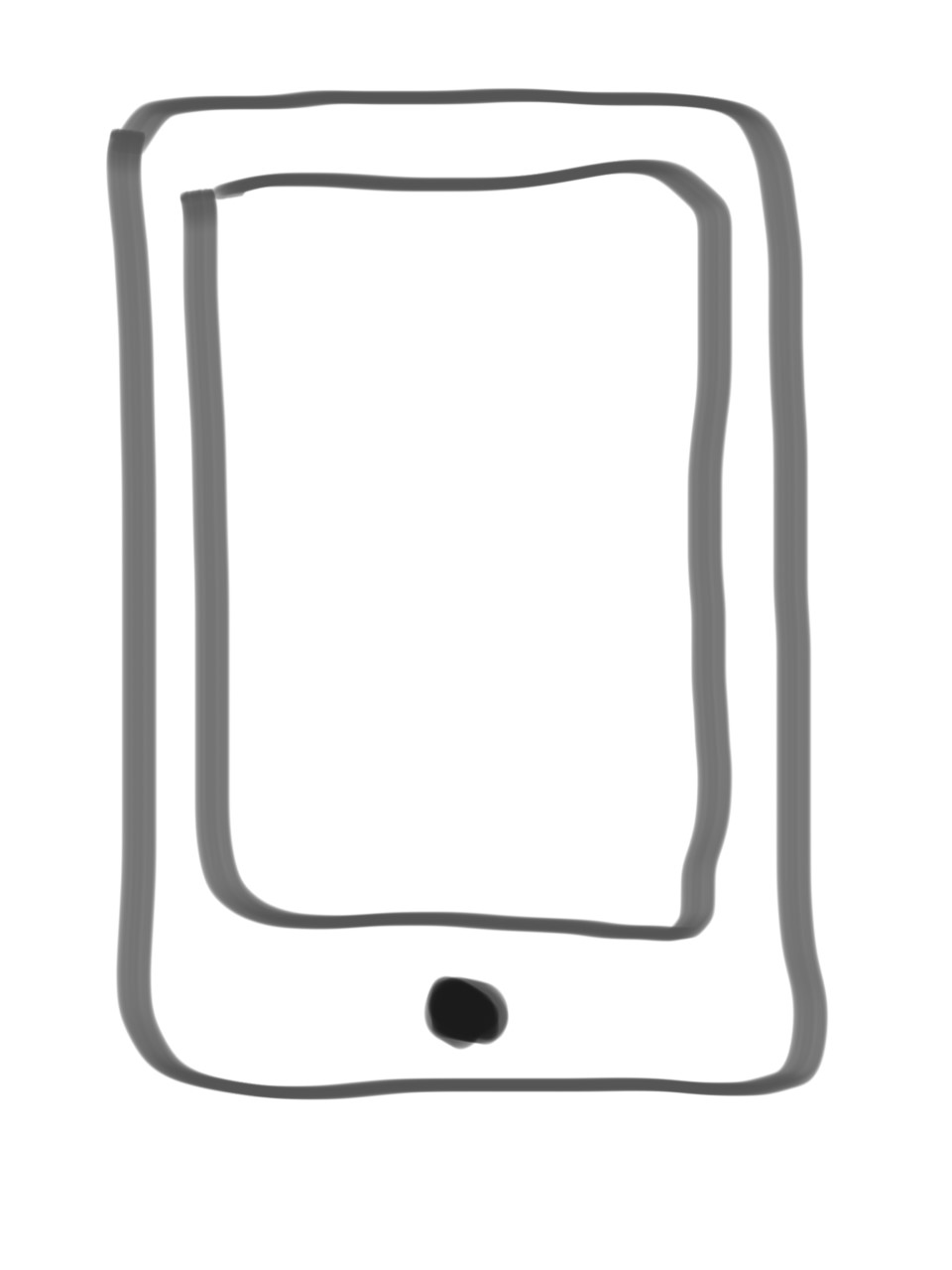 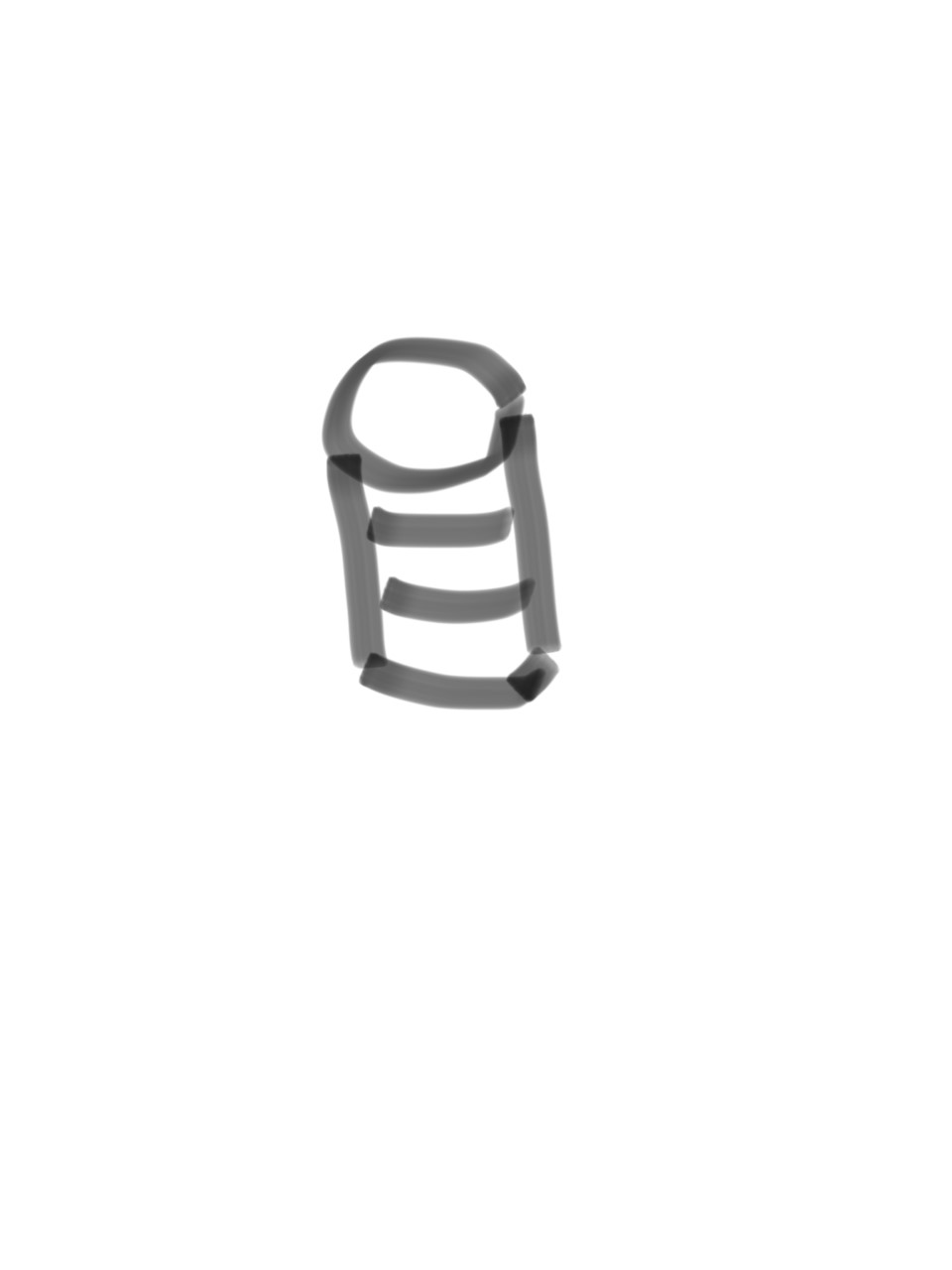 Intelligence Orchestration
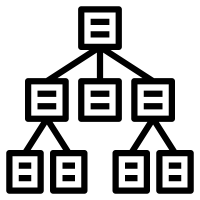 Monitoring success
Inspect Interactions
Adapt as things change
Deal with mistakes
Updating thresholds
Drive the racecar
Program State -> Context
Execute Feature Code
Execute Model
Interpret Model Output
Control User Experience
Update: 
Models
Feature Code
Telemetry -> Context
Feature code in sync
Computation & Data
All the training stuff…
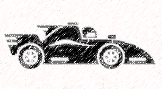 Telemetry
Verifying outcomes
Training data
Selecting what to observe
Sampling
Summarizing
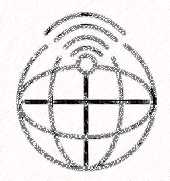